ОКРУГЛЕННЯ ДЕСЯТКОВИХ 
ДРОБІВ
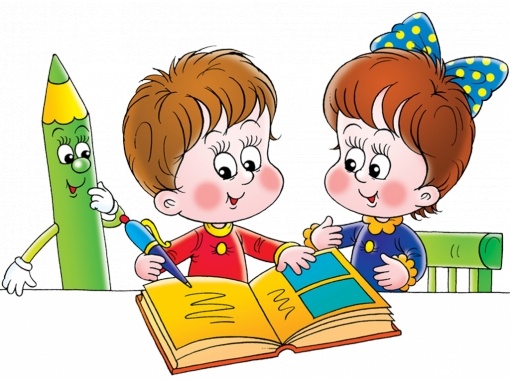 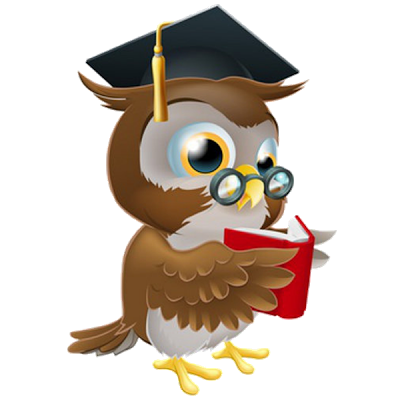 Запам`ятай!
Щоб знайти десяткове наближення звичайного дробу до потрібного розряду, треба: 1) виконати ділення до наступного розряду; 2) отриманий десятковий дріб округлити до потрібного розряду. Якщо наступна цифра за розрядом, що залишається, дорівнює 5, 6, 7, 8 або 9, то розряд, що залишається, збільшують на 1.
№ 1
Округлити до десятих:
0,4952 ͌
0,5
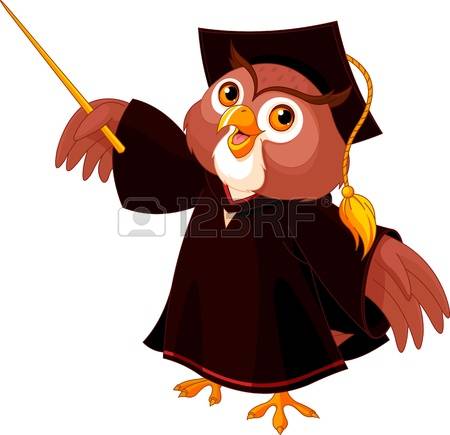 Округлити до сотих:
0,8637 ͌
0,86
Округлити до тисячних:
0,8247 ͌
0,825
№ 2
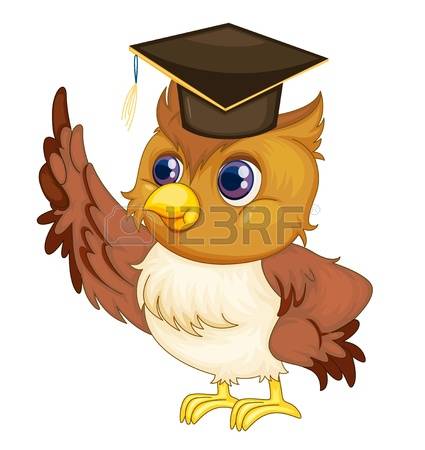 Округлити до десятих:
0,(6) = 0, 6666… ͌
0,7
Округлити до сотих:
1,8(3) = 1,83333… ͌
1,83
Округлити до тисячних:
7,(23) = 7,232323… ͌
7,232
№ 3
Перетворити  звичайний  дріб  у  періодичний
і  періодичний  дріб  округлити  до  сотих :
0, 5777… ͌
0,58
Десяткове  наближення  до  сотих  дробу
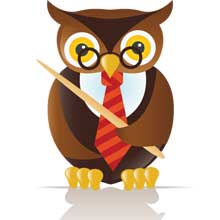 0,58
͌
Завдання для самостійного опрацювання
Знайдіть  десяткове  наближення  до  сотих  
дробу:
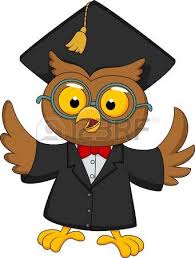 1)  0,0625  ͌
2)  0,35294118…  ͌
3)  0,225  ͌
4)  2,(3) = 2,3333… ͌
5)  5,(36) = 5,363636… ͌
6)  1,085  ͌
Д/З
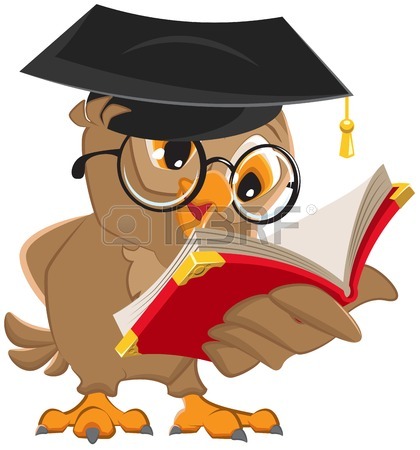 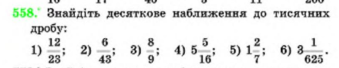